Evidence-based Pharmacology for Aggression and Psychosis in DementiaJohn J Campbell, MD, FANPAVP, Senior Physician ExecutiveNorthern Light Acadia Hospital
At the end of this presentation, learners should be able to:
1. Understand the clinical evidence supporting the use of certain atypical antipsychotic medications in the treatment of dementia-related agitation and aggression. 

2. Appreciate the full risk-benefit analysis of atypical antipsychotics medications in the treatment of dementia-related agitation and aggression.

3. Know the evidence supporting the use of other classes of psychiatric medications in the treatment of dementia-related agitation and aggression.
Modify with Insert > Header & Footer
mm.dd.yyyy
2
I, John Campbell MD, have no Conflicts of Interest for this presentation. This includes having no relevant financial relationships with ineligible companies to disclose.

Further, none of the planners for this educational activity have relevant financial relationships to disclose with ineligible companies whose primary business is marketing, selling, re-selling, or distributing healthcare products used by or on patients.
Nonpharmacologic interventions such as optimal pain management, medical stabilization, stimulus control, socialization, adequate sleep, and exercise should be first attempted.
Modify with Insert > Header & Footer
mm.dd.yyyy
4
FDA Approved Treatment
Brexpiprazole (Rexulti)
Modify with Insert > Header & Footer
mm.dd.yyyy
5
FDA Approved Treatment
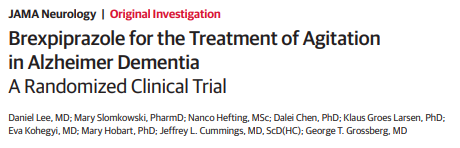 Phase 3, multicenter, 12 week, randomized, double-blind, placebo-controlled, parallel–arm trial of brexpiprazole in patients with agitation n Alzheimer’s disease.
123 clinical sites in Europe and the US
NINCDS-ADRDA diagnosis of probable AD
NPI score of 4 or greater requiring treatment
CMAI Factor 1 positivity criteria
2 mg/d or 3 mg/d dosing
Modify with Insert > Header & Footer
mm.dd.yyyy
6
FDA Approved Treatment
N.B. An earlier Phase 3 trial by Grossberg, et al determined that doses less than 2 mg/d were not effective.

							Am J Geriatr Psychiatry. 2020 (4):383-400.
Modify with Insert > Header & Footer
mm.dd.yyyy
7
FDA Approved Treatment
Modify with Insert > Header & Footer
mm.dd.yyyy
8
The Evidence
Atypical antipsychotics for aggression and psychosis in Alzheimer’s disease.
The Cochrane Database of Systematic Reviews
Date of Most Recent Update 25 Jan-2006
https://doi.org/10.1002/14651858.CD003476.pub2
The Evidence
Sixteen placebo-controlled trials have been completed with atypical antipsychotics although only nine had sufficient data to contribute to a meta-analysis and only six have been published in peer reviewed journals.
The Evidence
There was a significant improvement in aggression with risperidone and olanzapine treatment compared to placebo.
There was a significant improvement in psychosis among risperidone and olanzapine treated patients.
The Evidence
3. Risperidone and olanzapine treated patients had a significantly higher incidence of serious adverse cerebrovascular events, extrapyramidal side effects, and other important adverse outcomes.
4. There was a significant increase in drop-outs in risperidone (2mg) and olanzapine (5-10mg) treated patients.
RCT for Atypical Antipsychotics
Risperidone
Brodaty H, Ames D, Snowdon J, et al. J Clin Psychiatry 2003;64:134-143.	
Katz IR, Jeste DV, Mintzer JE, et al. J Clin Psychiatry 1999;60:107-115.
RCT for Atypical Antipsychotics
Olanzapine
De Deyn PP, Carrasco MM, Deberdt W, et al. Int J Geriatr Psychiatry 2004;19:115-126.
Street JS, Clark S, Gannon KS, et al. Arch Gen Psychiatry 2000;57:968-976.
Quetiapine
Ballard C, Margallo-Lana M, Juszczak E, et al. BMJ 2005: 874-:originally published online 18 Feb 2005;doi:10.1136/bmj.38369.459988.8F
RCT for Atypical Antipsychotics
Aripiprazole
DeDeyn PP, et al. J Clin Psychopharm 2005;25(5):463-7.
Ziprasidone
No published controlled, double blind studies involving elderly patients with AD
Clozapine
No published controlled, double blind studies involving elderly patients with AD
RCT for Atypical Antipsychotics
Quetiapine
Ballard C, Margallo-Lana M, Juszczak E, et al. Quetiapine and rivastigmine and cognitive decline in Alzheimer’s disease: randomized double blind placebo controlled trial. BMJ 2005: 874-:originally published online 18 Feb 2005;doi:10.1136/bmj.38369.459988.8F
RCT for Atypical Antipsychotics
Quetiapine: Ballard et al.
A 26 week, double-blind, randomized, placebo-controlled study conducted at multiple sites in Newcastle, England.
Participants: 93 NH residents with Alzheimer’s disease, dementia, and clinically significant agitation.

Cohen-Mansfield Agitation Inventory total score >39.
Diagnosis of possible or probable Alzheimer’s disease.
Age > 60
Clinically significant agitation for at least 6 weeks.
No use of antipsychotics or cholinesterase inhibitors for at least 4 weeks.
RCT for Atypical Antipsychotics
Quetiapine: Ballard, et al.
Exclusionary criteria: 
Advanced, severe or unstable disease that might interfere with efficacy. 
Severe, unstable or poorly controlled medical conditions. 
Bradycardia, sick sinus syndrome, conduction delay. 
Uncontrolled peptic ulcer disease. 
Clinically significant urinary obstruction.
RCT for Atypical Antipsychotics
Quetiapine: Ballard, et al.
Primary measures: 
CMAI - Baseline, 6 weeks, 26 weeks
Severe Impairment Battery (SIB) – Baseline, 6 weeks, 12 weeks, 26 weeks
Randomization:
Quetiapine, Rivastigmine, or Placebo
RCT for Atypical Antipsychotics
Quetiapine: Ballard, et al.
Target doses:
 
Week 12
	Quetiapine 25-50 mg twice a day
	Rivastigmine 3-6 mg twice a day
Week 12-26
	Quetiapine 50 mg twice a day
	Rivastigmine >/= 9 mg daily
RCT for Atypical Antipsychotics
Quetiapine: Ballard, et al.
Sample size and analysis:

Statistical power 90% at 5% level of significance = 23 in each group. 31 were assessed per arm.
Intention to treat analysis for subjects with at least one assessment after randomization.
Primary analysis ANCOVA for Δ CMAI from baseline.
RCT for Atypical Antipsychotics
Quetiapine: Ballard, et al.
Results:
80 subjects started treatment 
25 riv, 26 quet, 26 plb
Demographics and illness characteristics at baseline not statistically different between groups.
71 subjects tolerated the maximum protocol dose
22 riv, 23 quet, 26 plb
80 subjects completed the 6 week assessment
RCT for Atypical Antipsychotics
Quetiapine: Ballard, et al.
CMAI
No significant difference between treatments in Δ CMAI between baseline and 6 weeks and baseline and 26 weeks.
SIB
Patients who received quetiapine experienced, on average, an estimated mean difference in Δ SIB greater than placebo at 6 weeks (P=0.009) and 26 weeks (P=0.001), indicating a significantly greater deterioration in the quetiapine group.
RCT for Atypical Antipsychotics
RCT for Atypical Antipsychotics
Quetiapine: Ballard, et al.
Conclusions:
Quetiapine and rivastigmine seemed of no benefit in patients with dementia and agitation in institutionalized care, and quetiapine was associated with greater cognitive decline than placebo. The results suggest that quetiapine should not be used as an alternative treatment to risperidone or olanzapine in people with dementia.
RCT for Atypical Antipsychotics
Olanzapine

De Deyn PP, Carasco M, Deberdt W, et al. Olanzapine versus placebo in the treatment of psychosis with or without associated behavioral disturbances in patients with Alzheimer’s disease. Int J Geriatr Psychiatry 2004;19:115-126
RCT for Atypical Antipsychotics
Olanzapine: De Deyn et al.
A 10 week, double-blind, randomized, placebo-controlled study conducted at multiple sites in multiple countries
Participants: 652 NH residents in Europe, Australia, Israel, Lebanon, and South Africa with clinically significant psychotic symptoms due to Alzheimer’s disease.
Diagnosis of possible or probable Alzheimer’s disease
Age > 39
At least moderately severe delusions or hallucinations
Clinically significant symptoms for at least 4 weeks
Required pharmacological intervention
Can be taking cholinesterase inhibitor
RCT for Atypical Antipsychotics
Olanzapine: De Deyn et al.
Exclusionary criteria:
Diagnosis of a current primary mood disorder or other Axis I disorder with onset prior to diagnosis of AD.
MMSE score < 5
Medication with primary central nervous system activity
Stable use of benzodiazepines and antidepressants were permitted
Up to 4 mg/d of lorazepam equivalents were permitted as a rescue medication for chronic users but not within 8 hours of an assessment. No increases in dose after 8 weeks.
RCT for Atypical Antipsychotics
Olanzapine: De Deyn et al.
Primary measures:
Sum of individual items of “Hallucinations” and “Delusions” of Neuropsychiatric Inventory/NH version
Clinical Global Impression of Change scale
Baseline, week 1, week 2, then bi-weekly until week 10
Randomization:
14 day placebo lead-in
Fixed dose olanzapine – 1 mg/d, 2.5 mg/d, 5 mg/d, 7.5 mg/d, or placebo
Titrated up every 7 days
RCT for Atypical Antipsychotics
Olanzapine: De Deyn et al.
Sample size and analysis:
Statistical power  85% = 125 patients per treatment group
Intention to treat analysis
Primary analysis ANCOVA for Δ NPI/NH from baseline
Kaplan-Meier time-to-response curves
RCT for Atypical Antipsychotics
Olanzapine: De Deyn et al.
Results:
652 patients randomly assigned to treatment at 61 sites
Demographics and illness characteristics at baseline not statistically different between groups.
313 patients had NPI/NH Agitation score of 3 or greater, indicating behavioral disturbance
Proportion of patients completing the 10-week treatment was not statistically different among the 5 treatment groups (~70%)
Medication compliance was comparable among treatment groups
No significant overall difference in benzodiazepine use in any treatment group.
RCT for Atypical Antipsychotics
Olanzapine: De Deyn et al.
NPI/NH psychosis total
No significant difference between treatments in Δ NPI/NH psychosis total at the 10 week endpoint.
CGI-S
No significant difference between treatments in Δ CGI-S at the 10 week endpoint.
RCT for Atypical Antipsychotics
RCT for Atypical Antipsychotics
Olanzapine: De Deyn et al.
NPI/NH Agitation/Aggression
The patients appeared to benefit most from treatment with olanzapine on this dimension, relative to the placebo group in the 7.5 mg/d group (P=0.002).
NPI/NH Delusion
The patients appeared to benefit most from treatment with olanzapine on this dimension, relative to the placebo group in the 7.5 mg/d group (P=0.002).
RCT for Atypical Antipsychotics
Olanzapine: De Deyn et al.
Safety
Treatment with olanzapine was generally well tolerated and no adverse effects occurred with an incidence greater than 8% in any group.
3 events were significantly greater in the olanzapine group versus placebo:
Weight gain
Anorexia
Urinary incontinence
No worsening of cognition from baseline noted in any group.
RCT for Atypical Antipsychotics
Olanzapine
Street JS, Clark S, Gannon KS, et al. Olanzapine treatment of psychotic and behavioral symptoms in patients with Alzheimer’s disease in nursing care facilities. Arch Gen Psychiatry 2000;57:968-976.
RCT for Atypical Antipsychotics
Olanzapine: Street, et al.
A 6 week, double-blind, randomized, placebo-controlled study of 206 subjects conducted at 28 sites in the US.
Participants: 206 elderly US nursing home residents with AD who exhibited psychotic and/or behavioral symptoms who scored 3 or higher on any of the Agitation/Aggression, Hallucinations, or Delusions items of the NPI/NH.
Diagnosis of possible or probable Alzheimer’s disease
Clinically significant agitation after a single-blind placebo lead in.
RCT for Atypical Antipsychotics
Olanzapine: Street, et al.
Exclusionary criteria:
History of DSM-IV Axis I disorder
Any neurological condition other than AD that could contribute to psychosis or dementia
MMSE > 24
Bedridden status
Use of concomittant medications with primarily central nervous system activity.
Benzodiazepines were allowed as rescue medication up to 4 mg/d lorazepam equivalents for a total of 21 days during active treatment.
RCT for Atypical Antipsychotics
Olanzapine: Street, et al.
Primary measures
NPI/NH items for Agitation/Aggression, Hallucinations, and Delusions summed as a Core Total
Baseline, weekly for 6 weeks
Randomization
3-14 day single blind washout placebo lead-in period
Fixed dose olanzapine: 5 mg/d, 10 mg/d, 15 mg/d, or placebo
RCT for Atypical Antipsychotics
Olanzapine: Street, et al.
Sample size and analysis
Statistical power 80% = 200 patients per group
Intention-to-treat analysis for subjects with at least one post-baseline measurement
Primary analysis ANOVA for Δ Core Total NPI/NH measures from baseline.
RCT for Atypical Antipsychotics
Olanzapine: Street, et al.
Results:
206 subjects started treatment
47 plb, 56 olz 5mg/d, 50 olz 10 mg/d, 53 olz 15 mg/d
152 subjects completed the trial
36 plb, 45 olz 5 mg/d, 36 olz 10 mg/d, 35 olz 15 mg/d
RCT for Atypical Antipsychotics
Olanzapine: Street, et al.
Core Total NPI/NH measures at endpoint
The 5 mg/d (P<0.001) and 10 mg/d (P=0.006) olanzapine groups experienced significantly greater improvement than the placebo group.
The 15 mg/d olanzapine group was not statistically superior to placebo (P=0.24).
Core Total “response” rates (≥ 50% reduction)
Olz 5 mg/d   – 65.5%; P=0.05
Olz 10 mg/d – 57.1%; P=0.04
Olz 15 mg/d – 43.1%; P=0.53
Placebo        -   35.6%
RCT for Atypical Antipsychotics
RCT for Atypical Antipsychotics
Olanzapine: Street, et al.
Safety
All olanzapine-emergent events were similar compared with placebo except somnolence and abnormal gait (stooped posture, unsteady gait, leaning, ambulation dysfunction).
Risk of somnolence vs placebo
Olz 5 mg/d     4.9
Olz 10 mg/d   5.2
Olz 15 mg/d   8.2
RCT for Atypical Antipsychotics
Risperidone

Brodaty H, Ames D, Snowdon J, et al. A randomized placebo-controlled trial of risperidone for the treatment of aggression, agitation, and psychosis of dementia. J Clin Psychiatry 2003;64:134-143.
RCT for Atypical Antipsychotics
Risperidone: Brodaty et al.
A 12 week, double-blind, randomized, placebo-controlled study conducted at multiple sites in Australia and New Zealand.
Participants: 384 NH residents with Alzheimer’s disease, vascular dementia, or mixed dementia
Age >54
Functional Assessment Staging Test score ≥4
MMSE score ≤ 23
CMAI score ≥ 4 on one item or 3 on two items
At least one month of residence at NH
RCT for Atypical Antipsychotics
Risperidone: Brodaty et al.
Exclusionary criteria:
Nondementia conditions that diminish cognition
Major depression within 6 months
Nondementia causes of psychosis
Tardive dyskinesia
Clinically uncontrolled organic disease
Use of a depot neuroleptic w/in 2 treatment cycles
History of risperidone failure after 4 weeks
Short acting benzodiazepines were allowed for treatment of insomnia if the dosage was stable for at least 3 months.
RCT for Atypical Antipsychotics
Risperidone: Brodaty et al.
Primary measures:
Cohen-Mansfield Agitation Inventory total aggression score
Selection, baseline, week 4, week 8, week 12 or endpoint
Randomization:
Maximum 7 day, single-blind placebo washout
Risperidone 0.25 mg bid or placebo. Flexible dosing.
Titrated no faster than 0.25 mg bid qod
RCT for Atypical Antipsychotics
Risperidone: Brodaty et al.
Sample size and analysis:
Statistical power 80% at 5% significance level = 109 patients per treatment group
Last observation carried forward
Primary analysis ANCOVA for ΔCMAI from baseline
All statistical tests interpreted at a 5% significance level (2-tailed)
RCT for Atypical Antipsychotics
Risperidone: Brodaty et al
Results:
345 patients randomly assigned
Demographic and baseline clinical and outcome data not statistically different between groups.
Proportion of patients completing the 12 week trial was not statistically different between the groups (~70%).
Treatment with benzodiazepines was initiated in significantly more patients in the placebo group (66.5%) than the risperidone group (56.3%;p=.029).
Mean dose of risperidone was 0.95 mg
RCT for Atypical Antipsychotics
Risperidone: Brodaty et al

CMAI total aggression subscale
Mean changes indicated significantly greater improvement in the risperidone group than in the placebo group (p<.01) at all but the week 12 evaluation where the difference approached statistical significance (p=.058).
RCT for Atypical Antipsychotics
RCT for Atypical Antipsychotics
Risperidone: Brodaty et al:
Safety
Somnolence (36.5% vs 25.5%) and UTI (23.4% vs 14.7%) were more common in the risperidone group than the placebo group.
There was no significant difference in total Extrapyramidal Symptom Rating Scale score between groups at endpoint. The initiation of anti-EPS medication was similar in the 2 treatment groups – 1.8%
RCT for Atypical Antipsychotics
Risperidone

Katz IR, Jeste DV, Mintzer J, et al. Comparison of risperidone and placebo for psychosis and behavioral disturbances associated with dementia: a randomized, double-blind trial. J Clin Psychiatry 1999;60:107-115.
RCT for Atypical Antipsychotics
Risperidone: Katz et al.
A 12 week, double-blind, randomized, placebo-controlled study conducted at 40 sites in the US
Participants: 625 NH residents with Alzheimer’s disease, vascular dementia, or mixed dementia.
Aged 55 years or older
Functional Assessment Staging scale score ≥ 4
MMSE score ≤ 23
Behavioral Pathology in Alzheimer’s disease score ≥ 8
RCT for Atypical Antipsychotics
Risperidone: Katz et al.
Exclusionary criteria:
Untreated reversible causes of dementia
Medical or neurological condition that decreased cognition
AIDS or substance-induced persisting dementia
Non-dementia psychiatric cause of psychosis
Lorazepam could be given in doses up tp 3 mg/day for up to 4 days in any 7 day period.
Chloral hydrate was allowed for insomnia
Benztropine was allowed for Parkinsonian symptoms.
RCT for Atypical Antipsychotics
Risperidone: Katz et al.
Primary measures:
BEHAVE-AD
Selection, baseline, weeks 1-4, 6, 8, 10, and 12
Randomization:
Single-blind placebo washout period of 3 to 7 days
Fixed dose risperidone 0.5 mg/d, 1.0 mg/d, 2.0 mg/d or placebo
Titrated up by 0.5 mg/d every 2 days.
RCT for Atypical Antipsychotics
Risperidone: Katz et al.
Sample size and analysis:
Statistical power 80% = 119 patients per group
Last observation carried forward
Primary analysis ANCOVA for Δ BEHAVE-AD, CMAI, and CGI from baseline
RCT for Atypical Antipsychotics
Risperidone: Katz et al.
Results
625 patients randomly assigned to treatment at 40 sites
Demographics and illness characteristics at baseline not statistically different between groups.
Proportion of patients completing the 12 week trial was not statistically different between groups (~70%)
42% of the risperidone 2 mg/d group discontinued treatment prematurely
No significant difference in benzodiazepine use in any treatment group.
Antiparkinsonian medication use: 9% plb, 7% rsp 0.5, 6% rsp 1.0, 13% rsp 2.0.
RCT for Atypical Antipsychotics
Risperidone: Katz et al.
BEHAVE-AD scores
Categorical responses defined by a 50% or more reduction in BEHAVE-AD scores occurred in more patients receiving 1 mg/d (45%; p=.02) and 2 mg/d (50%; p=.002) than placebo (33%).
RCT for Atypical Antipsychotics
RCT for Atypical Antipsychotics
RCT for Atypical Antipsychotics
Risperidone: Katz et al.
Safety
Dose related increases were noted in the risperidone group for somnolence, extrapyramidal symptoms, and peripheral edema.
The severity of parkinsonism did not differ significantly between patients receiving 0.5 or 1 mg/d of risperidone and placebo patients. However, differences between 2 mg/d of risperidone and placebo were significant.
RCT for Atypical Antipsychotics
Aripiprazole

DeDeyn P, Jeste DV, Swanink R, et al. Aripiprazole for the treatment of psychosis in patients with Alzheimer’s disease. J Clin Psychopharm 2005;25:463-467.
RCT for Atypical Antipsychotics
Aripiprazole: DeDeyn et al.
A 10 week, double-blind, randomized, placebo-controlled study conducted  at multiple sites.
Participants: 208 noninstitutionalized men and women living in assisted living facilities or adult communities, or with a caregiver.
Symptoms of delusions or hallucinations present at least intermittently for 1 month or longer.
MMSE score 6-24
NPI score ≥ 6 for delusions or hallucinations
Lorazepam ≤ 4 mg/d was permitted
Antidepressants and cognitive enhancers were allowed at stable doses.
RCT for Atypical Antipsychotics
Aripiprazole, DeDeyn et al.
Exclusionary criteria
Nondementia cause of psychosis
Use of carbamazepine, valproate, lithium, sleeping agents other than zolpidem, all psychotropics except antidepressants, all other benzodiazepines.
RCT for Atypical Antipsychotics
Aripiprazole: DeDeyn et al.
Primary measures:
Mean change from baseline to end of study in the caregiver-assessed NPI Psychosis subscale score.
Secondary measure: Clinical Global Impression Severity of Illness (CGI-S) and CGI-Improvement (CGI-I).
Randomization:
Minimum 7 days washout for previous psychotropic medications
Aripiprazole 2 mg/d or placebo
Titration to 5 mg/d, 10 mg/d, and 15 mg/d at maximum of 2 week intervals.
RCT for Atypical Antipsychotics
Aripiprazole:DeDeyn et al.
Sample size and analysis:
106 patients randomized to aripiprazole
102 patients randomized to placebo
Last observation carried forward
Primary analysis ANCOVA for Δ NPI/Psychosis from baseline
RCT for Atypical Antipsychotics
Aripiprazole: DeDeyn et al.
208 patients randomly assigned to treatment
Demographic and illness characteristics between groups at baseline not published
Proportion of patients completing the 10 week treatment was not statistically different between the treatment groups (~82%)
RCT for Atypical Antipsychotics
Aripiprazole: DeDeyn et al.
NPI/Psychosis total
No significant difference between treatments in Δ NPI/Psychosis total at the 10 week endpoint.

CGI-S and CGI-I
No significant difference between treatments in Δ CGI-S or CGI-I at the 10 week endpoint.
RCT for Atypical Antipsychotics
RCT for Atypical Antipsychotics
Aripiprazole: DeDeyn et al.
Safety
Aripiprazole was well tolerated.
Only somnolence was >5% more common on the aripiprazole group.
No worsening of cognition from baseline was noted in any group.
Risks of Atypical Antipsychotics
Schneider LS, Dagerman KS, Insel MS. Risk of death with atypical antipsychotic drug treatment for dementia. Meta-analysis of randomized placebo-controlled trials. JAMA 2005;294:1934-43.
Risks of Atypical Antipsychotics
Death: Schneider et al.
15 Placebo-controlled RCT’s
3 aripiprazole
5 olanzapine (1 olz + rsp)
5 risperidone (1 rsp + olz)
3 quetiapine
3353 patients randomized to drug
1175 randomized to placebo
Risks of Atypical Antipsychotics
Death: Schneider et al.
87% Alzheimer’s disease
Mean age 81.2 years
70% women
27% had vascular or mixed dementia
Risks of Atypical Antipsychotics
Death: Schneider et al.
118 deaths in the atypical antipsychotic drug groups
40 deaths in the placebo groups
Overall odds ratio for deaths in patients treated with atypical antipsychotic drugs compared with placebo was 1.54.
Sensitivity analyses did not show evidence for differential risks for individual drugs.
Risks of Atypical Antipsychotics
Death: Schneider et al.
“A fair speculation is that in frail, often medically ill, elderly patients with dementia a wide range of classes of drugs (antidepressants, sedatives, hypnotics, anxiolytics, mood stabilizers, anticonvulsants, and cardiovascular or antihypertensive drugs) similarly could be associated with this level of risk.”
Risks of Atypical Antipsychotics
Death: Schneider et al.
2 trials included haloperidol
243 patients received haloperidol – 15 died
239 patients received placebo – 9 died
Overall odds ratio for deaths in patients treated with haloperidol compared with placebo was 1.68.
Risks of Atypical Antipsychotics
Wang PS, Schneeweiss S, Avorn J, et al. Risk of death in elderly users of conventional vs. atypical antipsychotic medications. N Engl J Med 2005;353:2335-41.
Risks of Atypical Antipsychotics
Death: Wang, et al.
A retrospective cohort study involving 22,890 patients 65 years of age or older who had drug insurance benefits in PA and who began receiving a conventional or atypical antipsychotic medication between 1994 and 2003.
Analyses of mortality rates and Cox proportional-hazards models were used to compare the risk of death within 180 days, less than 40 days, 40 to 79 days, and 80 to 180 days after the initiation of therapy with an antipsychotic medication.
Risks of Atypical Antipsychotics
Risks of Atypical Antipsychotics
Risks of Atypical Antipsychotics
Death. Wang, et al.
If confirmed, these results suggest that conventional antipsychotic agents are at least as likely as atypical agents to increase the risk of death among elderly persons and that conventional drugs should not be used to replace atypical agents in the treatment of psychotic or agitated states in the elderly.
Risks of Atypical Antipsychotics
Schneeweiss S, Setoguchi S, Brookhart A, et al. Risk of death associated with the use of conventional versus atypical antipsychotic drugs among elderly patients. CMAJ 2007;176(5):627-32.
Risks of Atypical Antipsychotics
Death. Schneeweiss, et al.
A retrospective cohort study involving 37,241 patients 65 years of age or older who reside in British Columbia and who began receiving a conventional or atypical antipsychotic medication between Jan,1996 and Dec, 2004 and were free of cancer.
Analyses of mortality rates and Cox proportional-hazards models were used to compare the risk of death within 180 days, less than 40 days, 40 to 79 days, and 80 to 180 days after the initiation of therapy with an antipsychotic medication.
Risks of Atypical Antipsychotics
Risks of Atypical Antipsychotics
Death. Schneeweiss, et al.
Together with the earlier findings, the results from our study strongly suggest that Health Canada and the FDA should include conventional antipsychotic medications in their public health advisories, which currently warn only of the increased risk of death associated with the use of atypical antipsychotic medications in elderly patients with dementia.
Psychotropic Risks
Huybrechts KF, Rothman KJ, Silliman RA, et al. Risk of death and hospital admission for major medical events after initiation of psychotropic medications in older adults admitted to nursing homes. CMAJ 2011.DOI:10.1503/cmaj.101406
Psychotropic Risks
Death: Huybrechts, et al.
A retrospective cohort study involving 1942 patients 65 years of age or older who were admitted to a nursing home in British Columbia and who began receiving a conventional or atypical antipsychotic medication, an antidepressant, or a benzodiazepine between 1996 and 2006.
Proportional hazards models were used to compare rates of death and rates of hospital admissions for medical events within 180 days after treatment initiation with a psychotropic drug.
Risks of Atypical Antipsychotics
RCT for Benzodiazepines
Cumming RG, LeConteur DG. Benzodiazepine and risk of hip fractures in older people. CNS Drugs 2003:17;825-37.
RCT for Benzodiazepines
Hip fractures. Cumming and LeConteur
A detailed review of 11 epidemiological studies of the relationship between the use of benzodiazepines and the risk of hip fracture.
Methodological issues
Hospital based case-control studies are considered the weakest because of the difficulty of choosing appropriate control subjects.
In studies of medications, the doctor considers the patient’s medical circumstances when prescribing, creating “confounding by indication”.
Assessment of benzodiazepine exposure in epidemiological studies tends to underestimate the strength of the association between the use of benzodiazepines and the risk of hip fracture.
RCT for Benzodiazepines
Hip fractures. Cumming and LeConteur
Findings
Eleven primary studies were identified from a literature search.
4 hospital based case-control
6 population based case-control
1 cohort study
Inconsistent findings were noted and were explained by the differences in study design.
RCT for Benzodiazepines
Hip fractures. Cumming and LeConteur
Findings
When the hospital case-control studies were excluded, then the research evidence was very consistent: use of benzodiazepines increased the risk of hip fracture by about 60%.
Risk of hip fracture was similar regardless of the half life of the benzodiazepine studied.
Higher doses were associated with higher risk
The Evidence
Valproate preparations for agitation in dementia.
The Cochrane Database of Systematic Reviews
Date of Most Recent Update 5 Oct 2018
https://doi.org/10.1002/14651858.CD003945.pub4
Valproate
Hermann N, Lanctor KL, Rothenberg LS, et al. A placebo-controlled trial of valproate for agitation and aggression in Alzheimer’s disease. Dementia and Geriatric Cognitive Disorders 2007;23:116-9.

Porsteinsson AP, Tariot PN, Erb R, et al. Placebo controlled study of divalproex sodium for agitation in dementia. Am J Geriatr Psychiatry 2001;9(1):58-66.

Sival RC, Haffmans PMJ, Jansen PA, et al. Sodium valproate in the treatment of aggressive behavior in patients with dementia – a randomised placebo controlled clinical trial. Int J Psychiatry 2002;17(6):579-85.

Tariot PN, Schneider LS, Mintzer JE, et al. Safety and tolerability of divalproex sodium in the treatment of signs and symptoms of mania in elderly patients with dementia: results of a double blind placebo controlled trial. Curr Ther Rev 2001;62(1):51-67.

Tariot PN, Raman R, Jakimovich L, et al. Divalproex sodium in nursing home residents with possible or probable Alzheimer disease complicated by agitation: a randomized controlled trial. Am Ger Psychiatry 2005;13:942-9.
Valproate
Valproate
The updated review corroborates the earlier findings that valproate preparations are ineffective in treating agitation among demented patients, and that valproate therapy is associated with an unacceptable rate of adverse effects. 

On the basis of current evidence, valproate therapy cannot be recommended for management of agitation in dementia.
Antidepressants
Antidepressants for agitation and psychosis in dementia.
The Cochrane Database of Systematic Reviews
Date of Most Recent Update 16 Feb 2011
https://doi.org/10.1002/14651858.CD008191.pub2
Modify with Insert > Header & Footer
mm.dd.yyyy
99
Antidepressants
Nine studies 692 individuals
4 SSRI vs Placebo
3 SSRI vs Conventional antipsychotics
1 SSRI vs Atypical antipsychotics
1 Trazodone vs Placebo
SSRI vs Placebo
Auchus AP, Bissey-Black C. Pilot study of haloperidol, fluoxetine, and placebo for agitation in Alzheimer’s disease. J Neuropsychiatry Clin Neurosci 1997;9(4):591-93.

Finkel SI, Mintzer E, Dysken M, et al. A randomized, placebo-controlled study of the efficacy and safety of sertraline in the treatment of the behavioral manifestations of Alzheimer’s disease in outpatients treated with donepezil. Int J Ger Psychiatry 2004;19(1):9-18.

Nyth AL, Gottfries CG. The clinical efficacy of emotional disturbances in dementia disorders. Br J Psychiatry 1990:157;894-901.

Olafsson K, Jorgensen S, Jensen HV, et al. Fluvoxamine in the treatment of demented elderly patients: a double-blind, placebo-controlled study. Acta Psychiatrica Scand 1992;85:453-456.

Pollock B, Mulsant BH, Rosen J, et al. Comparison of citalopram, perphenazine, and placebo for the acute treatment of psychosis and behavioral disturbances in hospitalized, demented patients. Am J Psychiatry 2002;159(3):460-5.
Antidepressants
Antidepressants
The SSRI’s sertraline and citalopram were associated with a reduction in symptoms of agitation when compared to placebo in two studies. SSRI’s appear to be tolerated reasonably well when compared to placebo, typical antipsychotics, and atypical antipsychotics.
Dextromethorphan-Quinidine
Cummings JL, Lyketsos CG, Pesking E, et al. Effect of Dextromethorphan-quinidine on agitation in patients with Alzheimer's disease dementia. JAMA 2015;314:1242-1254.
Dextromethorphan-Quinidine
Dex-Quin: Cummings et al.
A 10 week randomized, double blind, placebo controlled study conducted at 42 US sites including outpatient clinics, assisted living and nursing facilities.
Participants: 220 subjects with clinically significant agitation due to AD
Diagnosis of probable AD
Aged 50-90
MMSE score 8-28
CGI-S score ≥ 4
Dextromethorphan-Quinidine
Cummings et al.
Primary measure:
Neuropsychiatric Inventory Agitation/Aggression domain
Baseline, week 5, week 10
Randomization
Dex-Quin 20/10 mg daily x 1 week, then bid x 2 weeks, then 30/10 mg bid x 2 weeks.
NPI Agitation/Aggression
194 completers
Significantly reduced scores on NPI p<0.001 versus placebo.
Cost
Approximately $500/week
Dextromethorphan-Quinidine
Cummings et al.
Safety
Adverse events:
Falls – 8.6% v 3.9%
Diarrhea – 5.9% v 3.1%
UTI – 5.3% v 3.9%
No association with cognitive impairment, sedation, or QTc prolongation.
ECT
Ujkaj M, Davidoff DA, Seiner SJ, et al. Safety and efficacy of electroconvulsive therapy for the treatment of agitation and aggression in patients with dementia. Am J Geriatr Psychiatry 2012;20:61-72.
ECT
ECT: Ujkaj et al
Retrospective systematic chart review.
Participants: 16 patients hospitalized at McLean Hospital with a diagnosis of dementia treated with ECT for agitation/aggression during 2004-2007.
DSM-IV-TR diagnosis of Dementia
ECT
ECT: Ujkaj et al
Exclusionary criteria:
Major Depressive Disorder
Prior treatment with ECT
Primary Measures
Pittsburgh Agitation Scale
CGI-Severity
CGI-Improvement
ECT
ECT: Ujkaj et al.
Unilateral and Bilateral with propofol
9 treatments on average (2-15)
12/16 Bilateral
Results:
Mean PAS scores showed significant decrease (p<0.001)
CGI-I demonstrated significant improvement (p<0.001)
ECT
ECT:Ujkaj et al:
Safety
8 patients had transient post treatment confusion.
A nonsignificant reduction in the use of psychotropic medications from prior to after ECT.
Final Recommendations
Nonpharmacologic interventions such as optimal pain management, medical stabilization, stimulus control, socialization, adequate sleep, and exercise should be first attempted.
Final Recommendations
At the present time atypical antipsychotics remain the best supported treatment for severe symptoms of agitation or psychosis where such behaviors are refractory to non-pharmacological interventions or when patient safety is jeopardized.
Final recommendations
Brexpiprazole is the only FDA-approved pharmacolocical treatment for dementia-related agitation and aggression.

Doses less than 2 mg are not effective. The maximum dose studied was 3 mg. We cannot conclude based on the way the trials were designed if higher doses are more effective that 2-3 mg.
Modify with Insert > Header & Footer
mm.dd.yyyy
115
Final Recommendations
Acceptable evidence supports the use of risperidone and olanzapine as a next choice pharmacotherapy for psychosis in dementia.

Acceptable evidence supports the use of either risperidone (1.0 mg – 2.0 mg) or olanzapine (5 mg – 10 mg) as first line pharmacotherapy for agitation in dementia.

Higher doses of risperidone appear to be more effective at least up to 2 mg.

Higher doses of olanzapine are ineffective indicating a therapeutic window exists for olanzapine
Final Recommendations
If clinical improvement is not observed with atypical antipsychotic drugs, they should be discontinued.

If improvements occur, a gradual dose reduction should be attempted no sooner than 12 weeks.
Final Recommendations
There is evidence that conventional antipsychotics, antidepressants, and benzodiazepines confer even higher risk of death and should not be considered a substitute treatment for an atypical antipsychotic based on safety considerations.

There is evidence that benzodiazepines increase the risk of hip fractures in the elderly and should not be considered a lower risk alternative to atypical antipsychotics.
Final Recommendations
Valproate cannot be recommended for management of agitation in dementia.

Sertraline at 50-200 mg and citalopram at 20-30 mg can be considered as alternatives or adjuncts to risperidone and olanzapine for the treatment of agitation in dementia.
Final Recommendations
Dextromethorphan-Quinidine can be considered effective at doses up to 30/10 mg bid.
If pharmacological measures are not effective or tolerated, ECT can be tried.
The End
Thank you!